ONA TILI
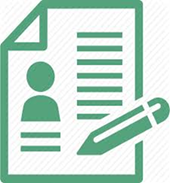 8-sinf
MAVZU: AJRATILGAN BO‘LAKLI GAPLAR
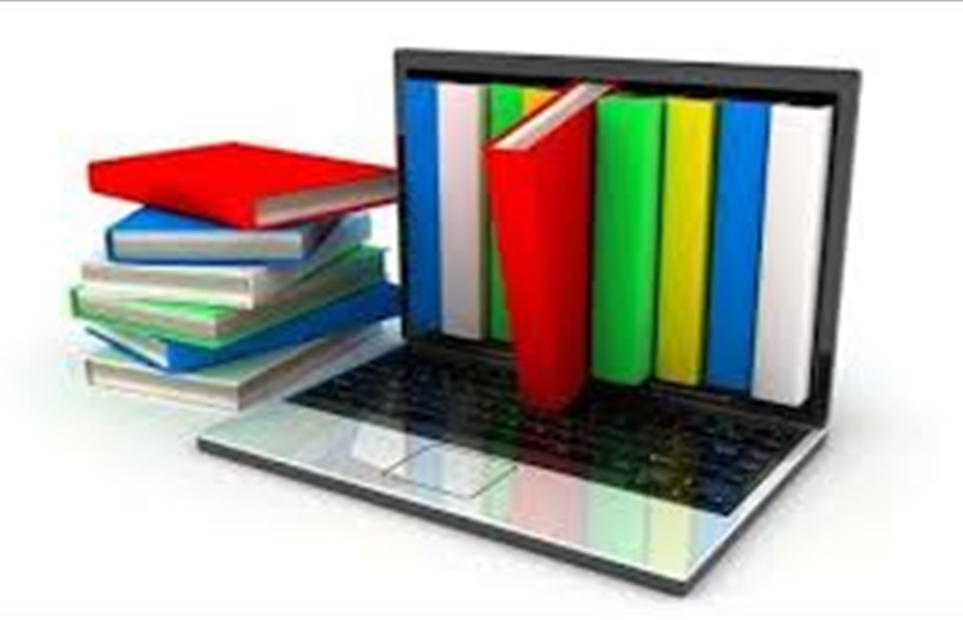 AJRATILGAN BO‘LAKLAR!
Gapda biror bo‘lakning ma’nosi so‘zlovchi nazarida noaniqroq bo‘ladi va uning ma’nosini aniqroq berish, izohlash maqsadida xuddi shunday boshqa bo‘lakni gapga kiritadi.
Bilib oling!
ESDA SAQLANG!
a) ajratilgan aniqlovchi
b) ajratilgan to‘ldiruvchi
c) ajratilgan hol
d) ajratilgan izohlovchi
SOLISHTIRING!
Men ishni mana shundan, ya’ni tushuntirishdan boshladim.
Men ishni mana shundan boshladim.
Ajratilgan bo‘lakli gap
Ajratilgan bo‘laksiz gap
AJRATILGAN BO‘LAKLAR
Bir bo‘lak holida keladi.
Anavi qizning, Gulchiroyning, qo‘li gul ekan.
Aniqlovchi
AJRATILGAN BO‘LAKLAR
Birikmali holda keladi.
Shu kuni kechqurun, daladan qaytishda, usta Mirodilga hamroh bo‘lib qoldi.
Ajratilgan hol
167-mashq
1. O‘ziga yengil hayot axtargan – ya’ni dangasa, kishi chindan ham ayanchlidir. 
    2. Ahmoqona, ya’ni tartibsiz, qanoatsiz yashash, chakki yashash emas, asta-sekin o‘lish demakdir.
167-mashq
3. Har g‘aniy, uqsinki, tirikligida ehsonidin ko‘ngullarni shod qilmag‘ay, o‘lganidin so‘ng ani kimsa duo bilan yod qilmag‘ay.
167-mashq
4. O‘zingdan keyingilarga avvalgidan ko‘proq bilim va baxt qoldirishga, ya’ni yaxshilik qilishga intil, bizga meros qolgan narsalarni takomillashtirish va ko‘paytirish, tinmay mehnat qilmog‘imiz zarur bo‘lgan narsa mana shudir.
AJRATILGAN BO‘LAKLAR!
Vazifasi:
1. Ma’lum bir bo‘lak ma’nosini ta’kidlash, bo‘rttirish;
        2. Ma’lum bir bo‘lakning umumiy ma’nosini izohlash, tushunarsiz ma’nosini tushuntirish, aniqlashtirish.
AJRATILGAN BO‘LAKLAR!
1. Tartibni o‘zgartirish
Sizga xushbo‘y, muattar gul keltirdim.
Sizga gul keltirdim – xushbo‘y, muattar.
MUSTAQIL BAJARISH UCHUN TOPSHIRIQ:
169-topshiriq. Berilgan izohlardan munshiy, ibtido, g‘aniy so‘zlarining ma’nolarini aniqlab, lug‘at daftaringizga ko‘chiring.
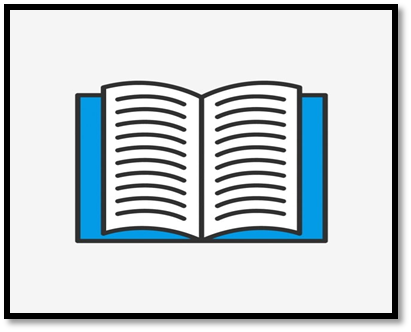